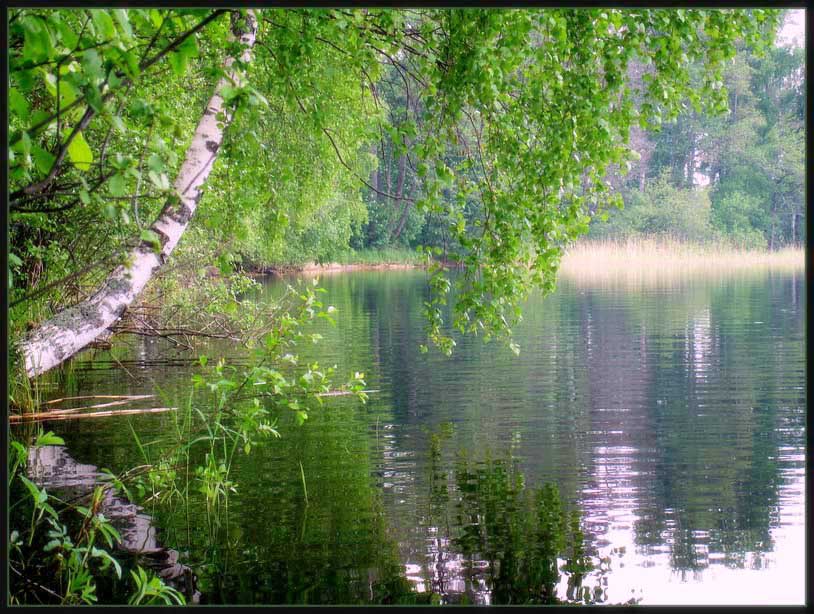 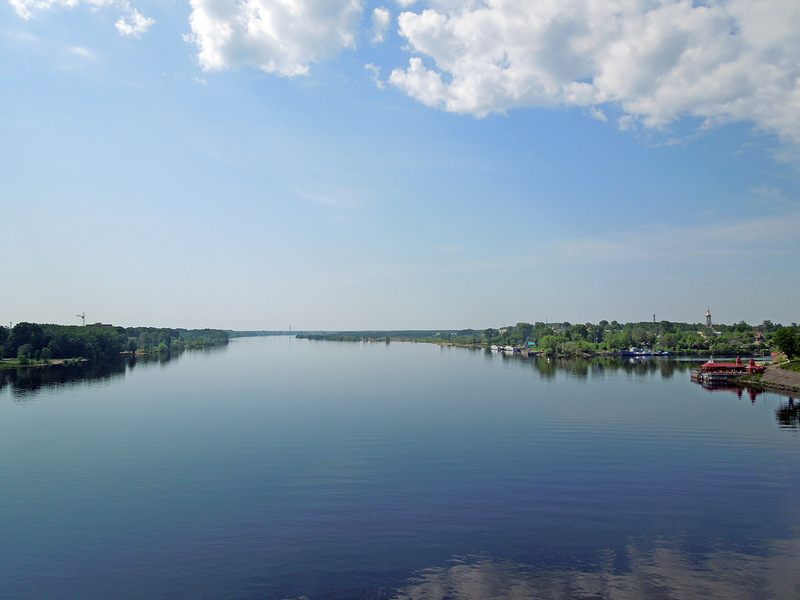 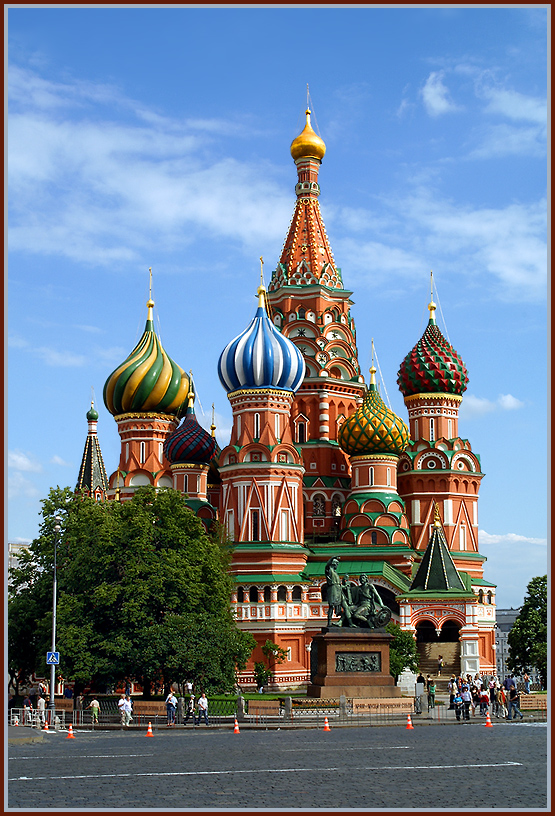 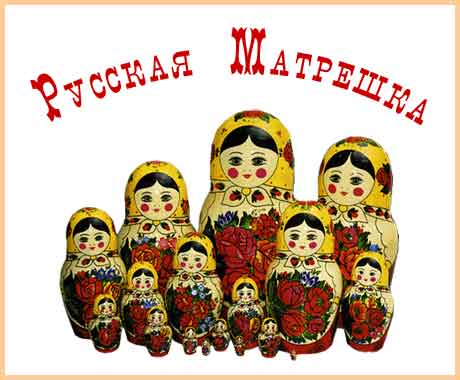 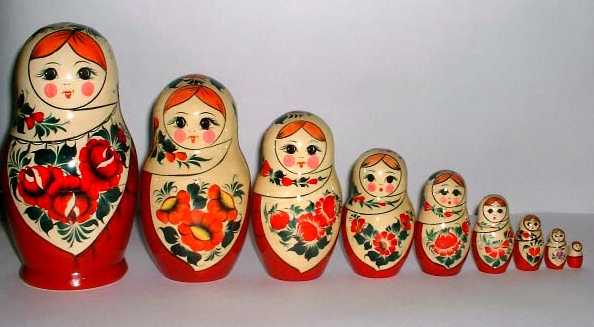 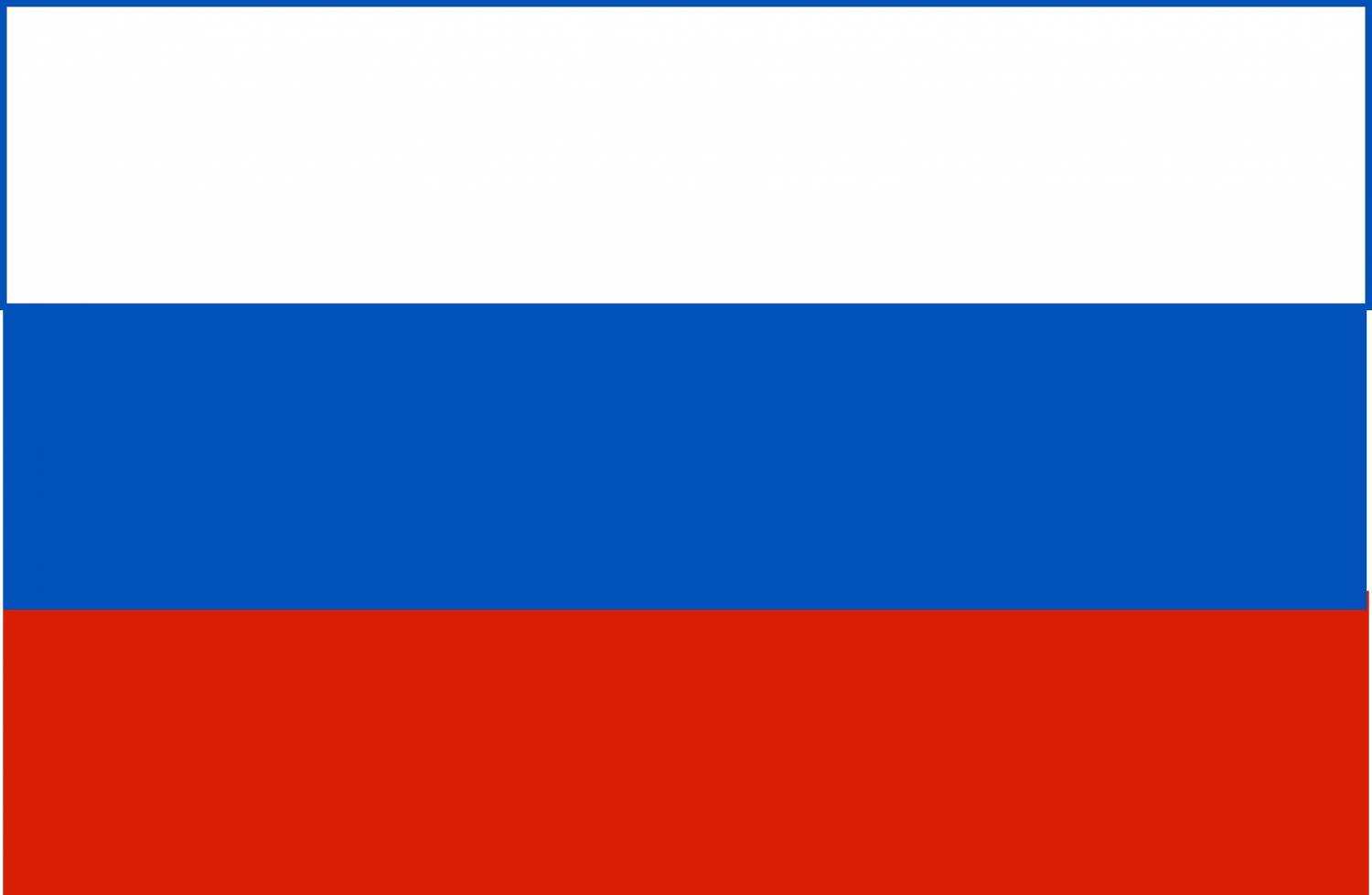 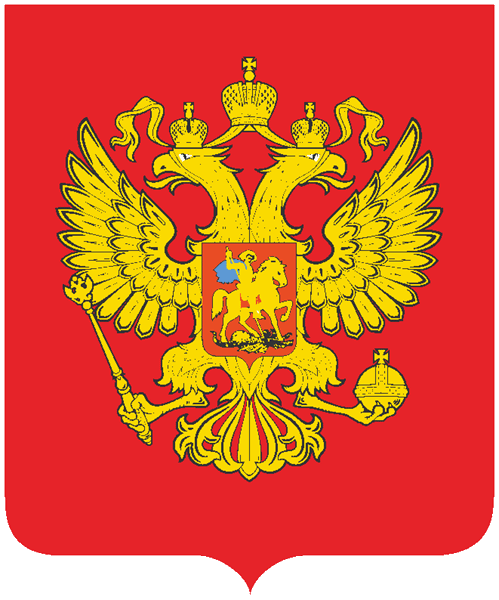 Где можно увидеть флаг и герб страны?
Символы
 Тверской области
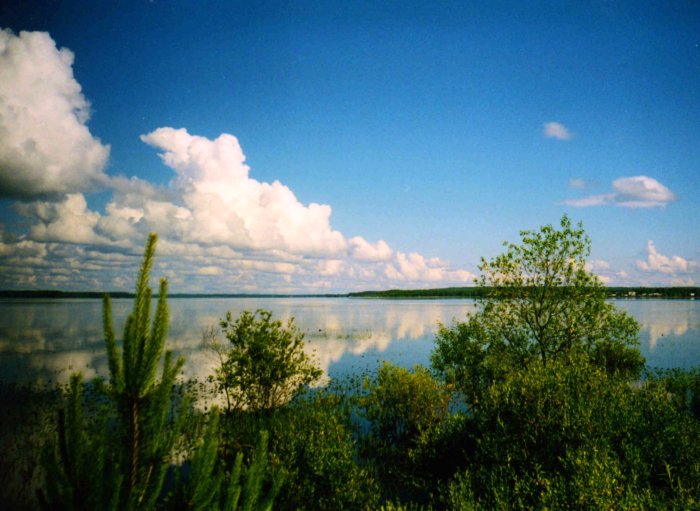 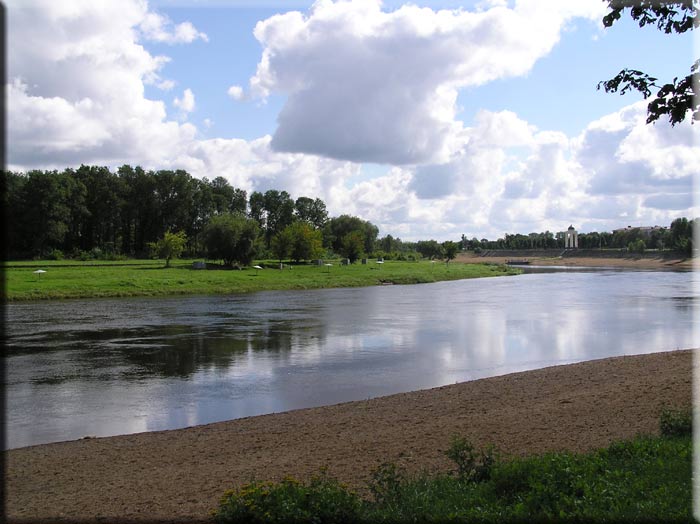 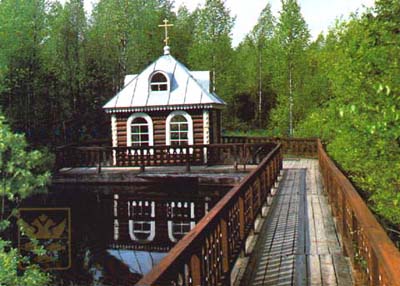 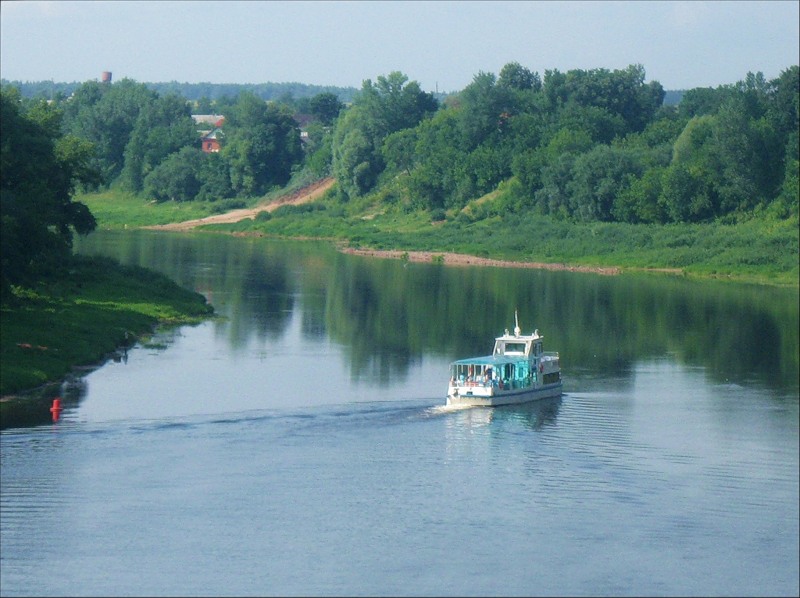 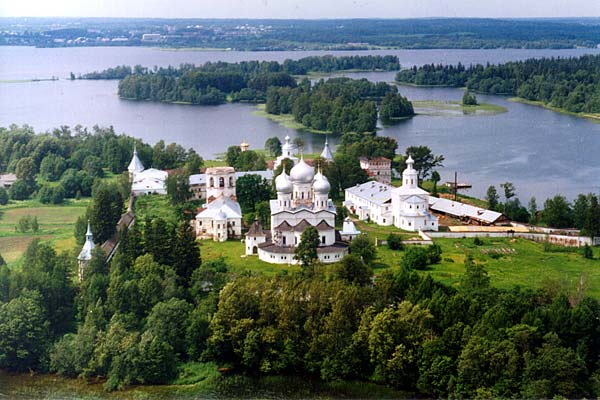 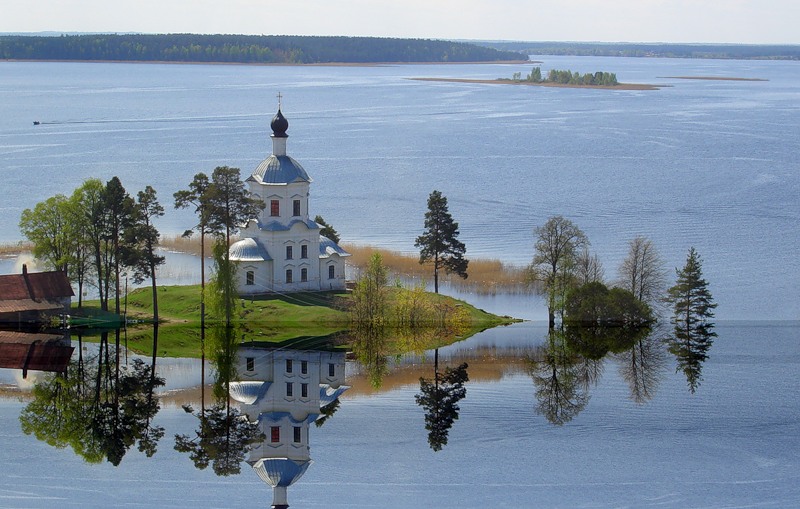 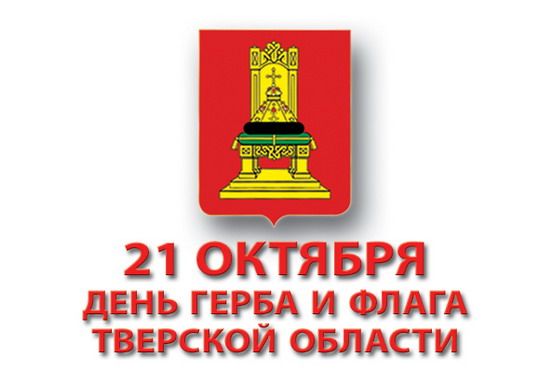 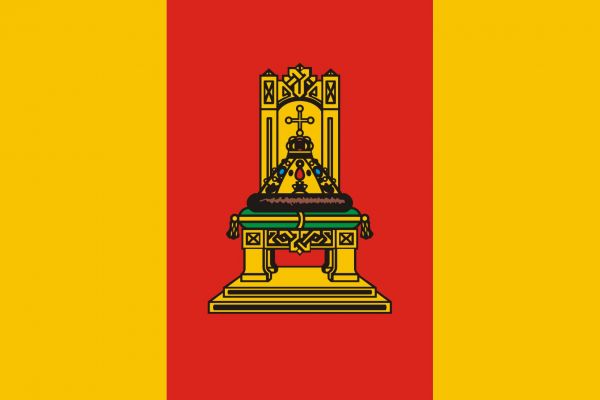 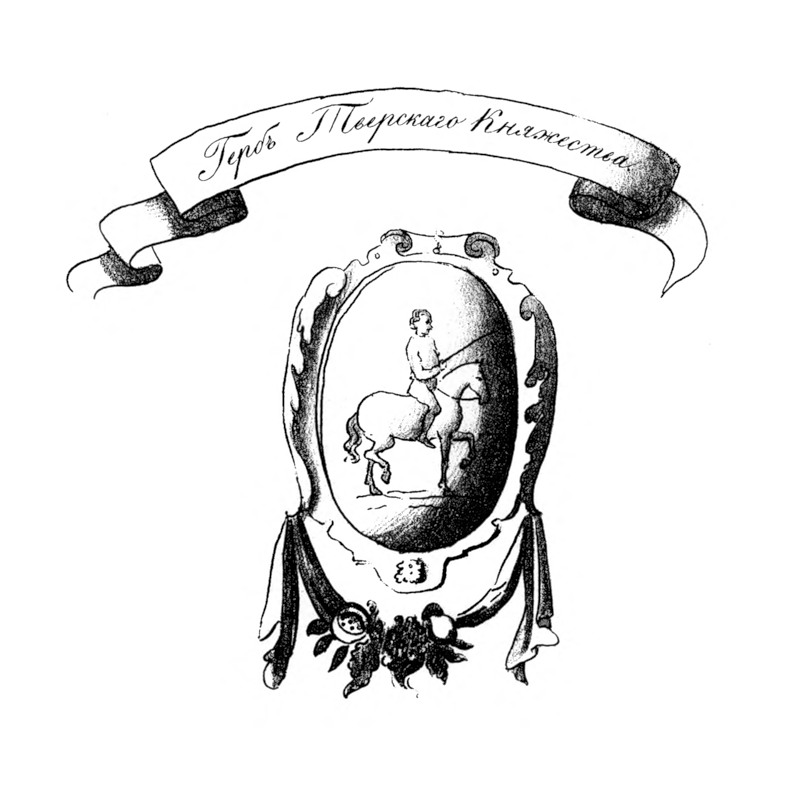 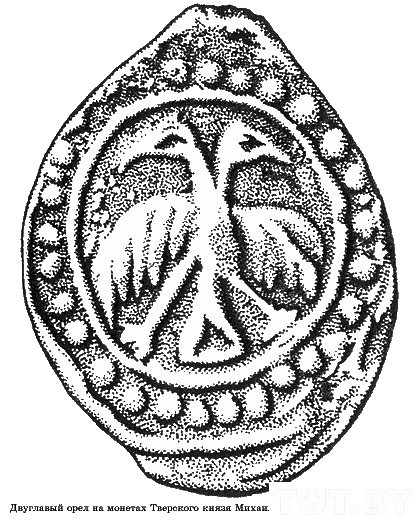 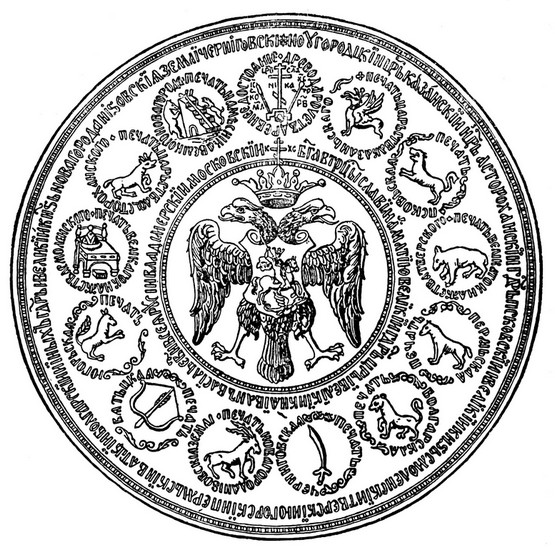 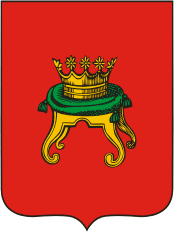 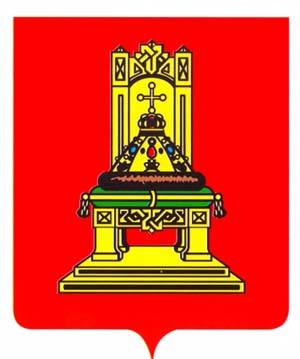